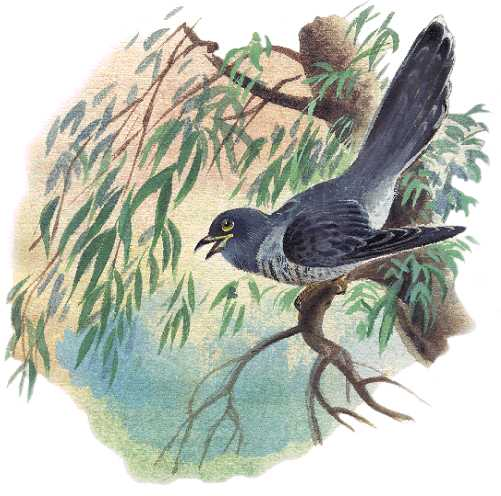 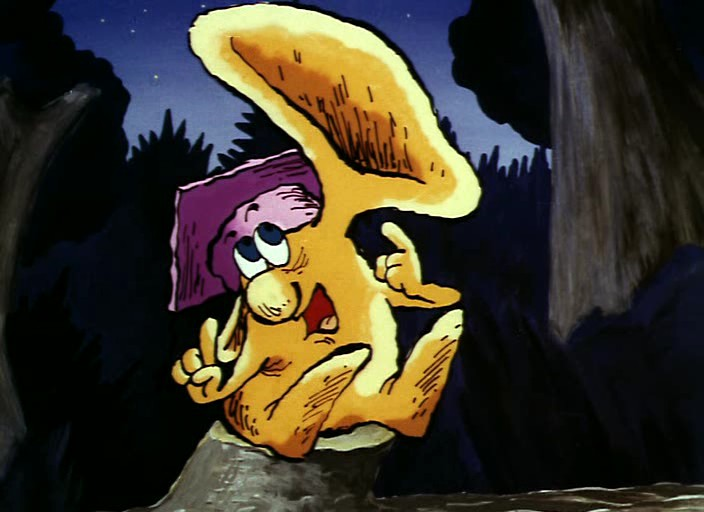 Оля слушает в лесу,
Как кричат кукушки.
А для этого нужны
Нашей Оле ...
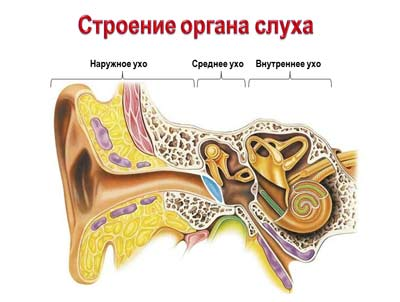 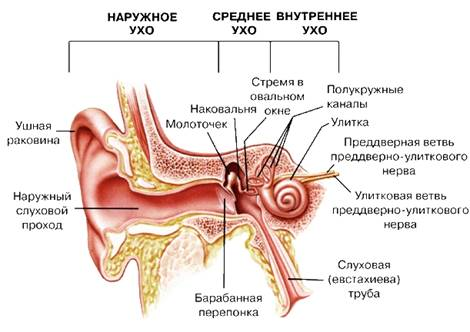 Разные части органа слуха по цепочке передают звуковой сигнал вглубь уха к специальным чувствительным клеткам. Затем по нерву сигнал поступает в головной мозг, который перерабатывает данный сигнал, и человек осознаёт, что слышит звук.
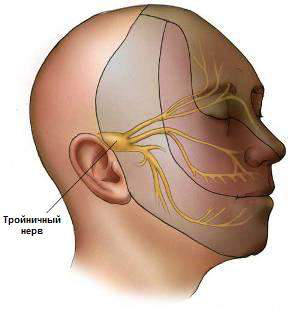 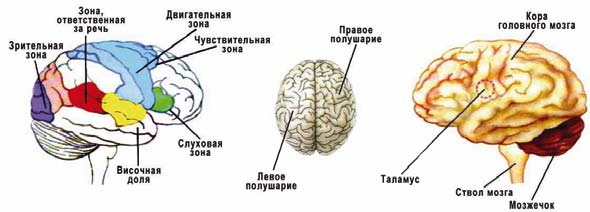 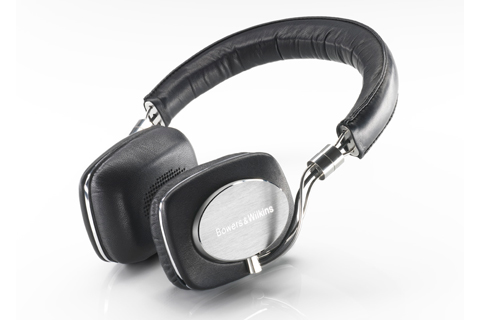 Нельзя постоянно слушать музыку в наушниках!
Очень громкая музыка приводит к снижению слуха!
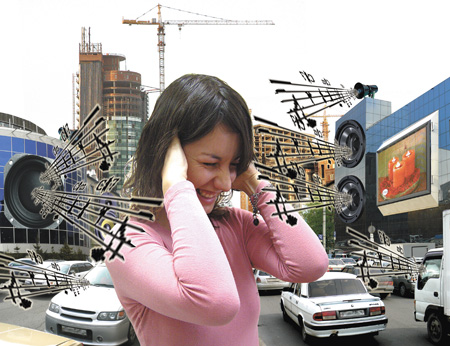 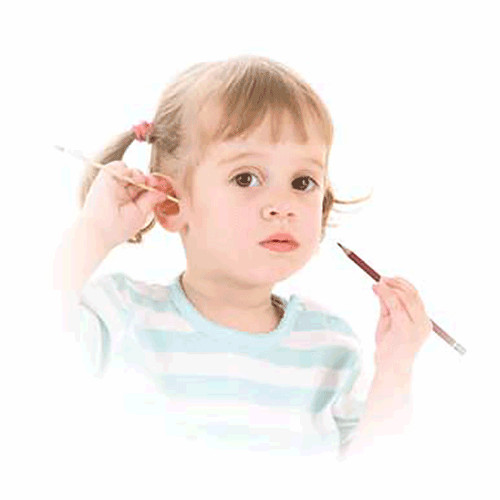 Нельзя засовывать посторонние предметы в уши.